Welcome to Temple Bible Church
Kids Christmas Choir
Born That We May Have Life
No reputation 
No stately bearingNo palace bed for royalty
[Speaker Notes: No reputation 
No stately bearingNo palace bed for royalty]
But a star in the heavensA sign full of wonderAnnouncing the coming Of the King of kings
[Speaker Notes: But a star in the heavensA sign full of wonderAnnouncing the coming Of the King of kings]
Rejoice O world Your Savior has comeThrough the love of a virgin's wombSon of God, Son of man Born that we may have life
You were born that we may have life
[Speaker Notes: Rejoice O world Your Savior has comeThrough the love of a virgin's wombSon of God, Son of man Born that we may have life
You were born that we may have life]
A throne in a mangerA cross in a cradleThe hidden revealing 
This glorious plan
[Speaker Notes: A throne in a mangerA cross in a cradleThe hidden revealing 
This glorious plan]
Of the Child who would sufferThe Child who would conquerThe sin of every woman The sin of every man
[Speaker Notes: Of the Child who would sufferThe Child who would conquerThe sin of every woman The sin of every man]
Rejoice O world Your Savior has comeThrough the love of a virgin's wombSon of God, Son of man Born that we may have life 
You were born that we may have life
[Speaker Notes: Rejoice O world Your Savior has comeThrough the love of a virgin's wombSon of God, Son of man Born that we may have life]
Rejoice O world Your Savior has comeThrough the love of a virgin's wombSon of God, Son of man Born that we may have life
[Speaker Notes: Rejoice O world Your Savior has comeThrough the love of a virgin's wombSon of God, Son of man Born that we may have life]
You were born that we may have life
You were born that we may have life
You were born that we may have life
Ed Cash, Matt Maher, Chris Tomlin
2009 Thankyou Music, Alletrop Music, Vamos Publishing, sixsteps Music
CCLI 78316
[Speaker Notes: You were born that we may have life
You were born that we may have life
You were born that we may have life
You were born that we may have life]
O Come All Ye Faithful
O come, all ye faithfulJoyful and triumphantO come ye, O come ye to BethlehemCome and behold HimBorn the King of angels
[Speaker Notes: O come, all ye faithfulJoyful and triumphantO come ye, O come ye to BethlehemCome and behold HimBorn the King of angels]
O come let us adore HimCome let us adore HimO come let us adore HimChrist the Lord
[Speaker Notes: O come let us adore HimCome let us adore HimO come let us adore HimChrist the Lord]
Sing choirs of angelsSing in exultationO sing, all ye citizens of heaven aboveGlory to GodGlory in the highest
[Speaker Notes: Sing choirs of angelsSing in exultationO sing, all ye citizens of heaven aboveGlory to GodGlory in the highest]
O come let us adore HimCome let us adore HimO come let us adore HimChrist the Lord
[Speaker Notes: O come let us adore HimCome let us adore HimO come let us adore HimChrist the Lord]
For He alone is worthy
For He alone is worthy
O come let us adore Him, Christ the Lord
[Speaker Notes: O come let us adore HimCome let us adore HimO come let us adore HimChrist the Lord]
Yea, Lord, we greet TheeBorn this happy morningJesus, to Thee be all glory givenWord of the FatherNow in flesh appearing
[Speaker Notes: Yea, Lord, we greet TheeBorn this happy morningJesus, to Thee be all glory givenWord of the FatherNow in flesh appearing]
O come let us adore HimCome let us adore HimO come let us adore HimChrist the Lord
Frederick Oakeley, John Francis Wade
1751 Public Domain, 1998 Mercy / Vineyard Publishing
CCLI 78316
[Speaker Notes: O come let us adore HimCome let us adore HimO come let us adore HimChrist the Lord]
Angels We Have Heard on High
Angels we have heard on highSweetly singing o'er the plainsAnd the mountains in replyEchoing their joyous strains
[Speaker Notes: Angels we have heard on highSweetly singing o'er the plainsAnd the mountains in replyEchoing their glorious strains]
Gloria In excelsis deoGloria In excelsis deo
[Speaker Notes: Gloria In excelsis deoGloria In excelsis deo]
Shepherds why this jubileeWhy your joyous strains prolongSay what may the tidings beWhich inspire your heavenly song
[Speaker Notes: Shepherds why this jubileeWhy your joyous strains prolongWhat the gladsome tidings beWhich inspire you're heavenly song]
Gloria In excelsis deoGloria In excelsis deo
[Speaker Notes: Gloria In excelsis deoGloria In excelsis deo]
Come to Bethlehem and see HimWhose birth the angels singCome adore on bended kneeChrist the Lord the newborn king
[Speaker Notes: Come to Bethlehem and see HimWhose birth the angels singCome adore on bended kneeChrist the Lord the newborn king]
Gloria In excelsis deoGloria In excelsis deo
Traditional , James Chadwick, Chris Tomlin
2009 Vamos Publishing, worshiptogether.com songs, sixsteps Music
CCLI 78316
[Speaker Notes: Gloria In excelsis deoGloria In excelsis deo]
Christmas Eve Services
5pm and 6:30pm

No more 8:15am services.
Will resume on Jan 13th!

Church Office Closed on
Dec 25th, 26th, 31st, & Jan 1st
Holiday Schedule
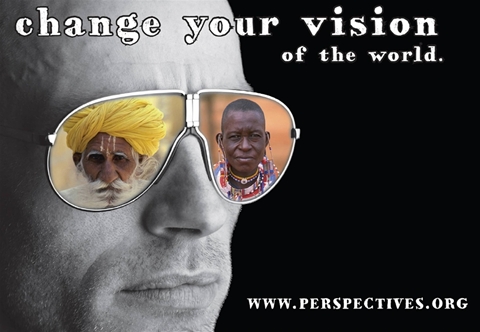 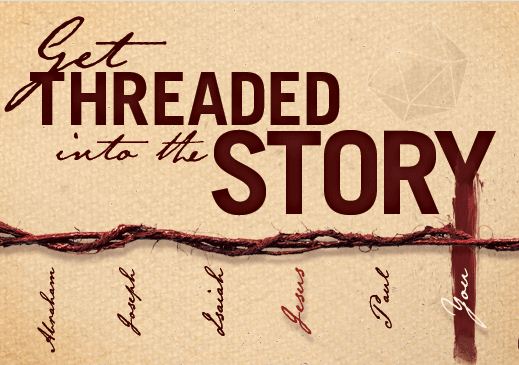 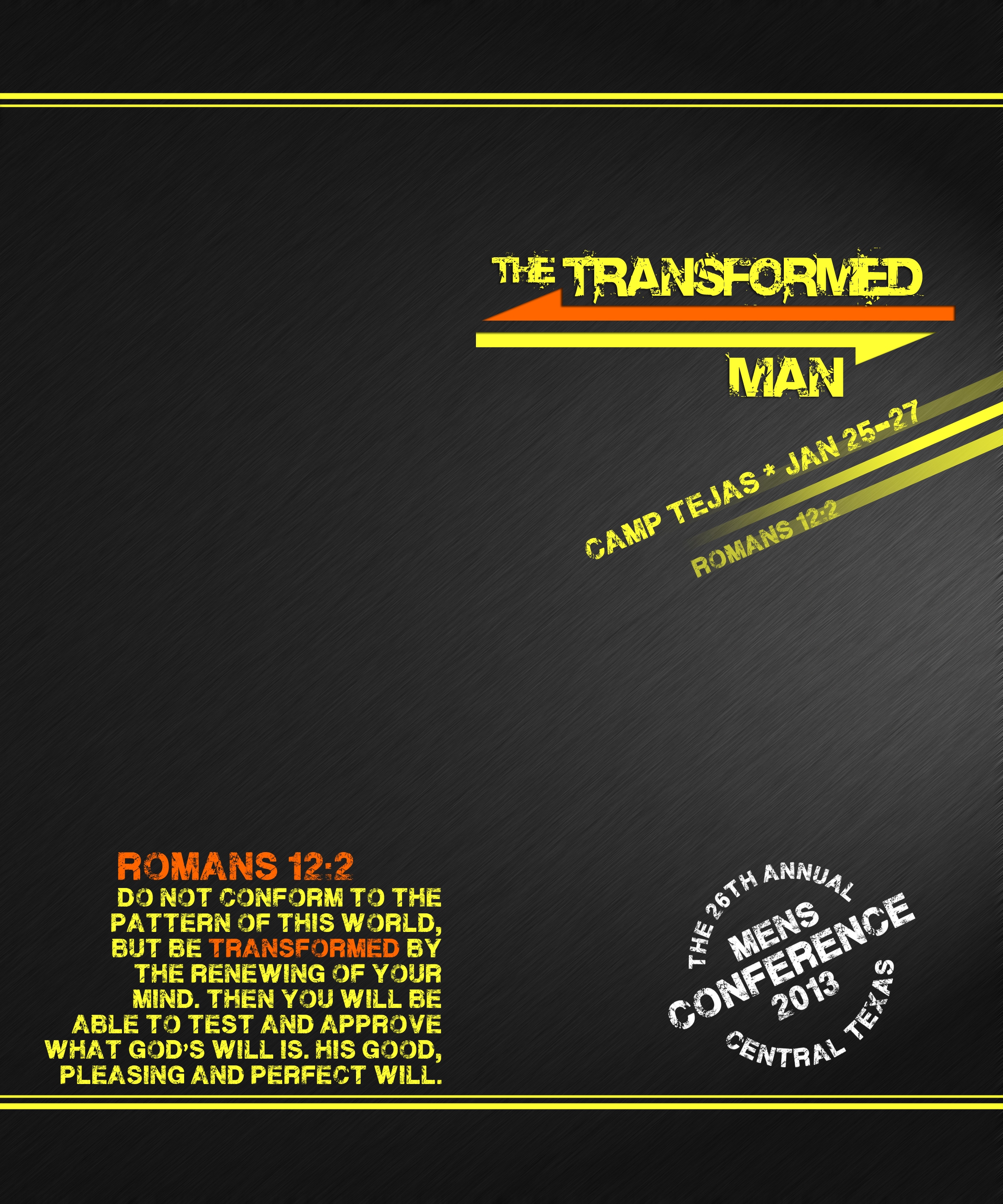 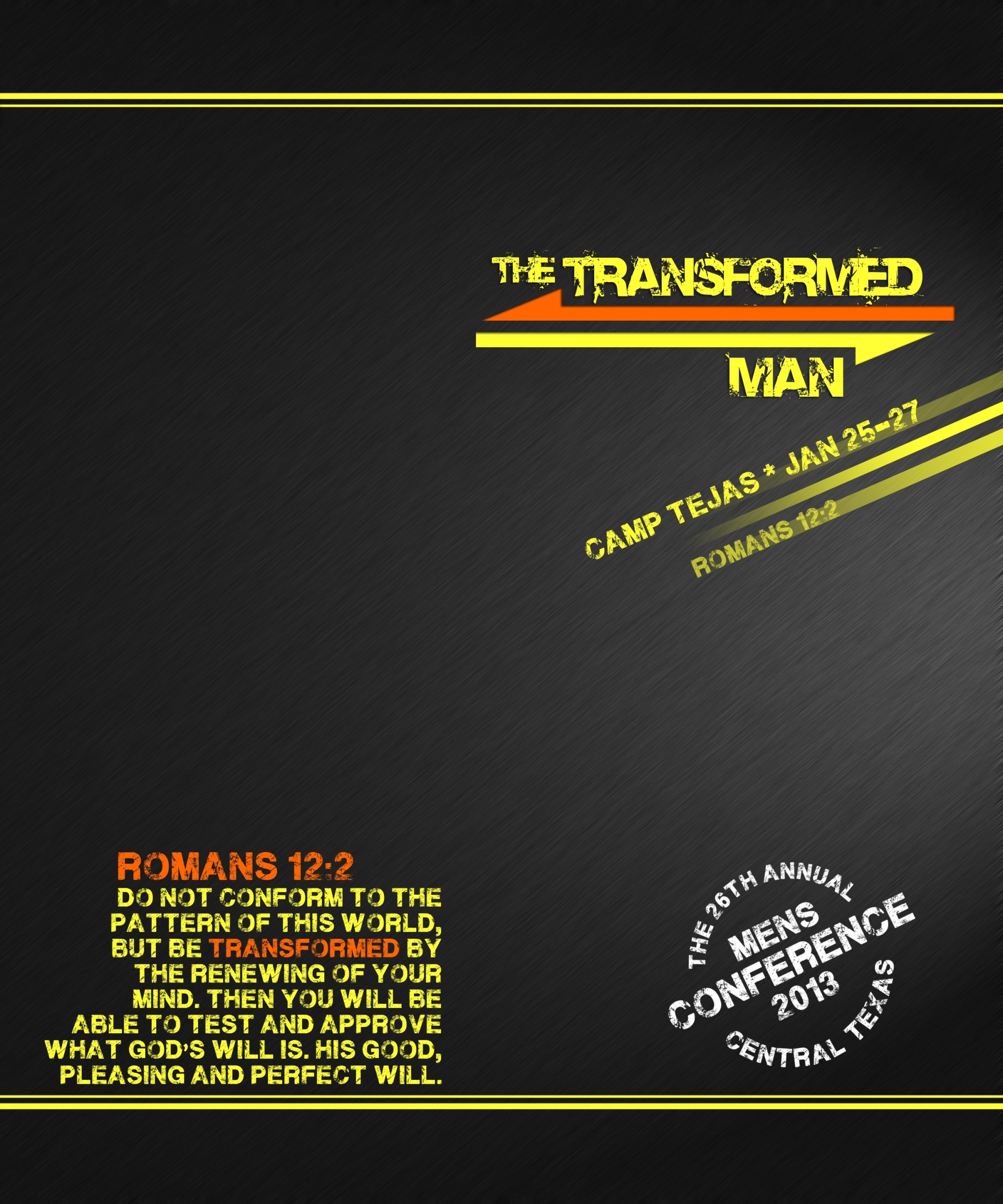 if HE had 
not been SENT
if HE had not been SENT

there would be no REDEMPTION
we would still be in SIN
Matthew 1:21
She will bear a Son; 
and you shall call His name Jesus, for He will save His people from their sins.”
Matthew 1:21
She will bear a Son; 
and you shall call His name Jesus, for He will save His people from their sins.”
Luke 2:11
..for today in the city of David there has been born for you a SAVIOR, who is Christ the Lord...
Luke 2:29-30
“Now Lord, You are releasing Your bond-servant to depart in peace, according to Your word; For my eyes have seen Your SALVATION.”
Luke 2:38
At that very moment she came up and began giving thanks to God, and continued to speak of Him to all those who were  looking for the REDEMPTION of Jerusalem.
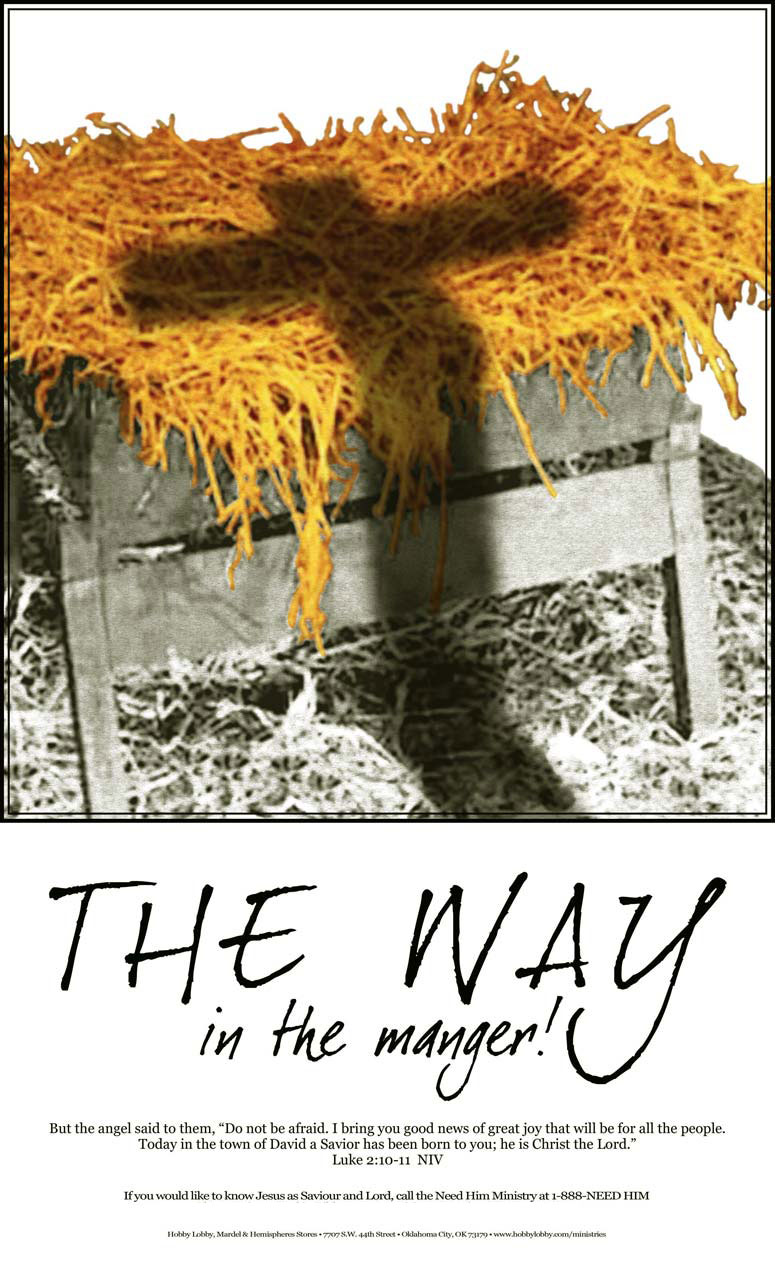 Unless you see the cross
overshadowing the cradle,
we will have lost the real meaning of Christ’s birth.
Hostages in hands of an evil captor yearn for freedom. At the appointed hour a loving Father leaves the ransom for a world held hostage by sin; a bundle wrapped in swaddling clothes lying in a manger.
Who are thou, 
precious little babe, 
nestled in the hay? 
God I am, come to earth this day. 
Why didst thou come, 
sweet little babe, nestled in the hay?
To die I came, 
the price of sin to pay. Who’s sin, tender little babe, 
nestled in the hay? Yours it was, 
that brought me down today.
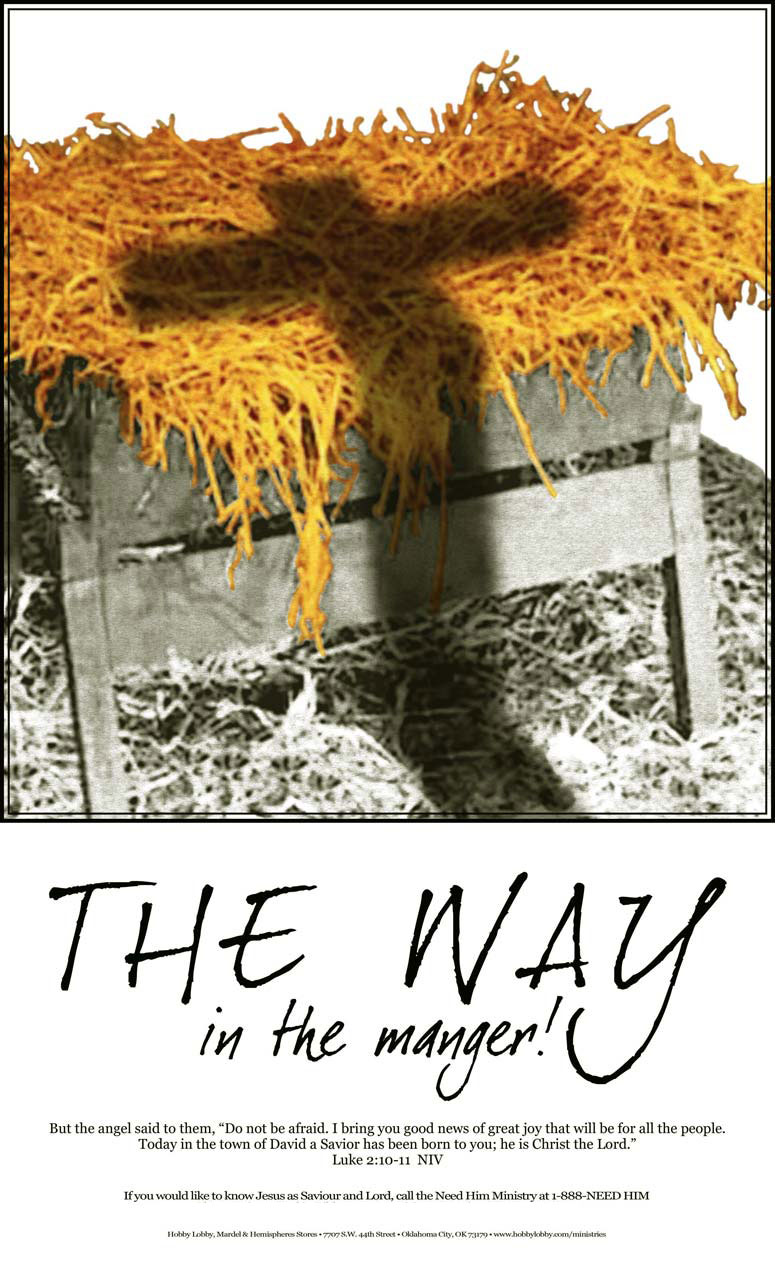 if HE had not been SENT

there would be no LIGHT
we would still be in DARKNESS
Luke 2:30-32
For my eyes have seen Your salvation,Which You have prepared in the presence of all peoples,a LIGHT of revelation to the Gentiles,And the glory of Your people Israel.”
John 12:46
I have come as LIGHT into the world, so that everyone who believes in Me will not remain in darkness.
if HE had not been SENT

there would be no PEACE
we would still be in CHAOS
Isaiah 9:6
For a child will be born to us, 
a son will be given to us;And the government will rest on His shoulders;And His name will be called Wonderful Counselor, Mighty God,Eternal Father, PRINCE of PEACE.
“Worship and worry cannot live in the same heart:
they are mutually exclusive.

-Ruth Bell Graham
if HE had not been SENT

there would be no WORSHIP
we would still be in BONDAGE
Matthew 2:2
“Where is He who has been born King of the Jews? 
For we saw His star in the east 
and have come to WORSHIP Him.”
Matthew 2:11
After coming into the house they saw the Child with Mary His mother; and they fell to the ground and WORSHIPED Him. 
Then, opening their treasures, they presented to Him gifts of gold, frankincense, and myrrh.
Luke 2:13-14
And suddenly there appeared with the angel a multitude of the heavenly host PRAISING God and saying, 
“Glory to God in the highest,And on earth peace among men with whom He is pleased.”
Luke 2:20
The shepherds went back, 
GLORIFYING and PRAISING God 
for all that they had heard and seen, just as had been told.
Luke 2:28
then he took Him into his arms, 
and BLESSED God.
Luke 2:38
At that very moment she came up and began GIVING THANKS to God, 
and continued to speak of Him to all those who were looking for the redemption of Jerusalem.
if HE had not been SENT

there would be no WORSHIP
we would still be in BONDAGE
Because HE was SENT

we can have ETERNAL 
and ABUNDANT life
John 10:10
The thief comes only to steal and kill and destroy; I came that they may have life, and have it abundantly.
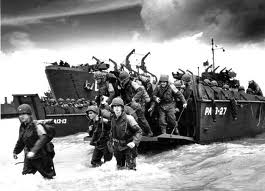 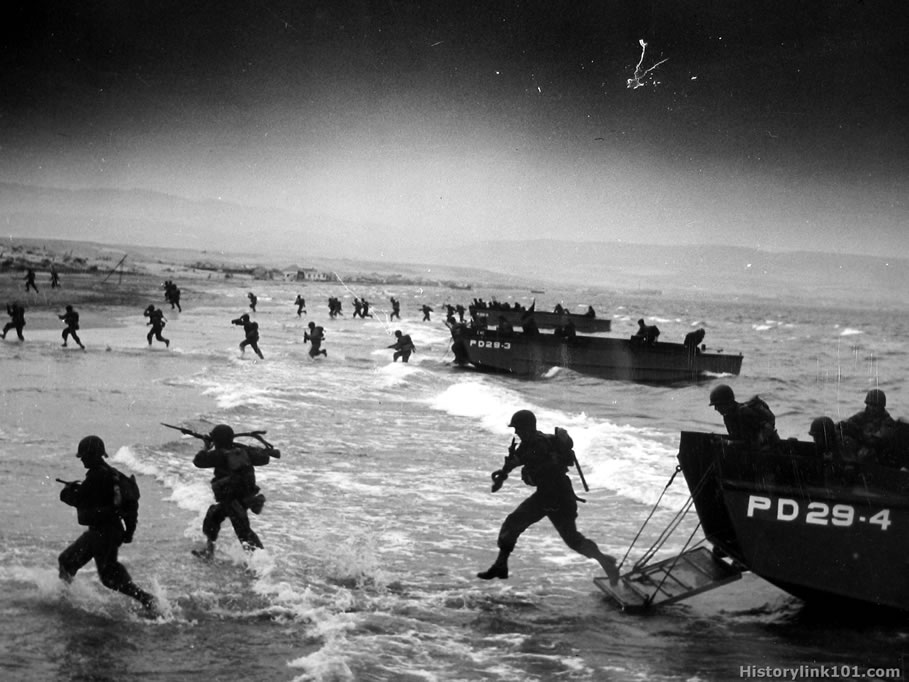 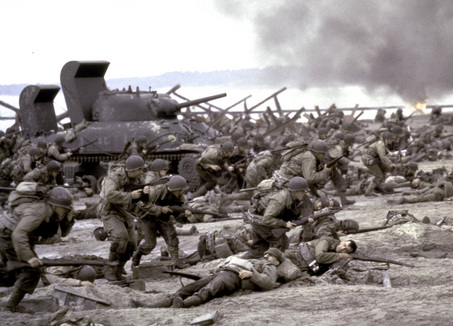 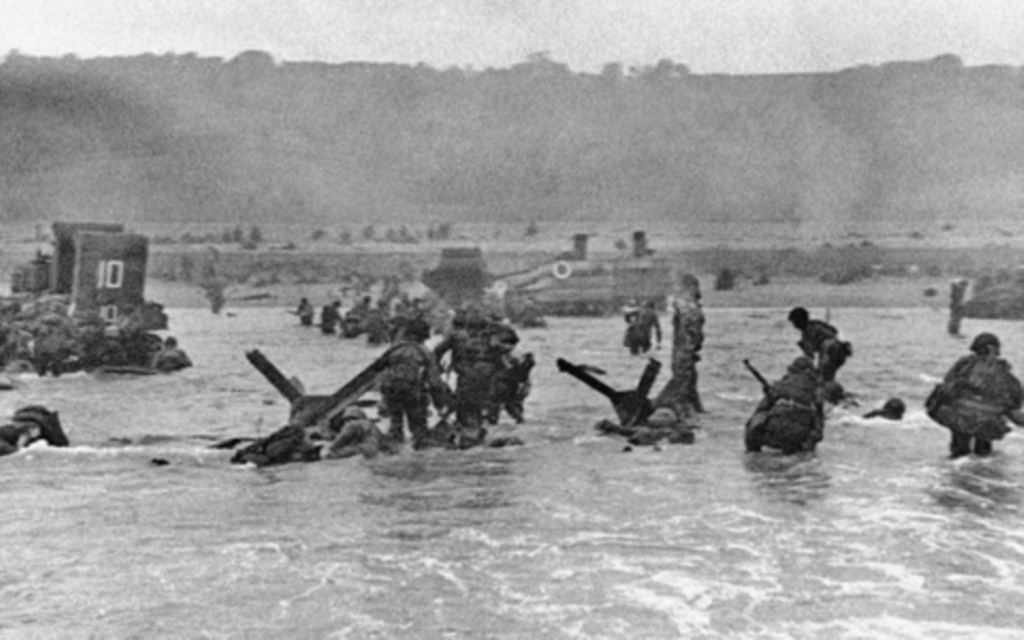 The revolutionary nature of God’s invasion of our world is far more significant than all the other invasions of history taken together. 
This one established the possibility of the rule of God in every human heart and began the reclamation of our world as God’s own.
Because HE was SENT

we can have ETERNAL 
and ABUNDANT life
Light of the Stable
Hail, hail to the newborn king
Let our voices sing Him our praises
Hail, hail to the guiding light
That brought us tonight to our Savior
[Speaker Notes: Hail, hail to the newborn king
Let our voices sing Him our praises
Hail, hail to the guiding light
That brought us tonight to our Savior]
Alle alleluia, alle, alleluia
Alle alleluia, alle, alleluia
[Speaker Notes: Alle alleluia, alle, alleluia
Alle alleluia, alle, alleluia]
Come now, there it shines so bright
To the knowing light of the stable
Lean close to the child so dear
Cast aside your fear and be thankful
[Speaker Notes: Come now, there it shines so bright
To the knowing light of the stable
Lean close to the child so dear
Cast aside your fear and the thankful]
Hail, hail to the newborn king
Let our voices sing Him our praises
Hail, hail to the guiding light
That brought us tonight to our Savior
[Speaker Notes: Hail, hail to the newborn king
Let our voices sing Him our praises
Hail, hail to the guiding light
That brought us tonight to our Savior]
Alle alleluia, alle, alleluia
Alle alleluia, alle, alleluia
Steve and Elizabeth Rhymer
[Speaker Notes: Alle alleluia, alle, alleluia
Alle alleluia, alle, alleluia]
My Soul Magnifies The Lord
Good news of great joyFor every woman every manThis will be a sign to you aBaby born in BethlehemCome and worship do not be afraid
[Speaker Notes: Good news of great joyFor every woman every manThis will be a sign to you aBaby born in BethlehemCome and worship do not be afraid]
A company of angelsGlory in the highestAnd on the earth peace amongThose on whom His favor restsCome and worship do not be afraid
Come and worship do not be afraid
[Speaker Notes: A company of angelsGlory in the highestAnd on the earth peace amongThose on whom His favor restsCome and worship do not be afraid]
My soul my soul magnifies the LordMy soul magnifies the LordHe has done great things for meGreat things for me
[Speaker Notes: My soul my soul magnifies the LordMy soul magnifies the LordHe has done great things for meGreat things for me]
Unto you a child is bornUnto us a Son is givenLet every heart prepare His throne 
Let every nation under HeavenCome and worship do not be afraid
Come and worship do not be afraid
[Speaker Notes: Unto you a child is bornUnto us a Son is givenLet every heart prepare His throne 
Let every nation under HeavenCome and worship do not be afraid]
My soul my soul magnifies the LordMy soul magnifies the LordHe has done great things for meGreat things for me
[Speaker Notes: My soul my soul magnifies the LordMy soul magnifies the LordHe has done great things for meGreat things for me]
Of His government there will be no endHe'll establish it with His RighteousnessAnd He shall reign on David's throne 
And His name shall be from this day on
[Speaker Notes: Of His government there will be no endHe'll establish it with His RighteousnessAnd He shall reign on David's throne 
And His name shall be from this day on]
Wonderful, Counselor, Everlasting Father
 Wonderful, Counselor, Everlasting Father
[Speaker Notes: Wonderful, Counselor, Everlasting Father
 Wonderful, Counselor, Everlasting Father]
My soul my soul magnifies the LordMy soul magnifies the LordHe has done great things for meGreat things for me
Daniel Carson, Chris Tomlin
2009 Vamos Publishing, worshiptogether.com songs, sixsteps Music
CCLI 78316
[Speaker Notes: My soul my soul magnifies the LordMy soul magnifies the LordHe has done great things for meGreat things for me]
ALL THE POOR AND POWERLESS
All the poor and powerlessAnd all the lost and lonelyAll the thieves will come confessAnd know that You are holyAnd know that You are holy
[Speaker Notes: All the poor and powerlessAnd all the lost and lonelyAll the thieves will come confessAnd know that You are holyAnd know that You are holy]
And all will sing outHallelujahAnd we will cry outHallelujah
[Speaker Notes: And all will sing outHallelujahAnd we will cry outHallelujah]
All the hearts who are contentAnd all who feel unworthyAnd all who hurt with nothing leftWill know that You are holyWill know that You are holy
[Speaker Notes: All the hearts who are contentAnd all who feel unworthyAnd all who hurt with nothing leftWill know that You are holyWill know that You are holy]
And all will sing outHallelujahAnd we will cry outHallelujah
[Speaker Notes: And all will sing outHallelujahAnd we will cry outHallelujah]
Shout itGo on scream it from the mountainsGo on and tell it to the massesThat He is God
[Speaker Notes: Shout itGo on scream it from the mountainsGo on and tell it to the massesThat He is God]
And all will sing outHallelujahAnd we will cry outHallelujah
Digital Age
CCLI 78316
[Speaker Notes: And all will sing outHallelujahAnd we will cry outHallelujah]